11/06/2024OER-conference TübingenHerzlichWillkommenBienvenue Welcome@
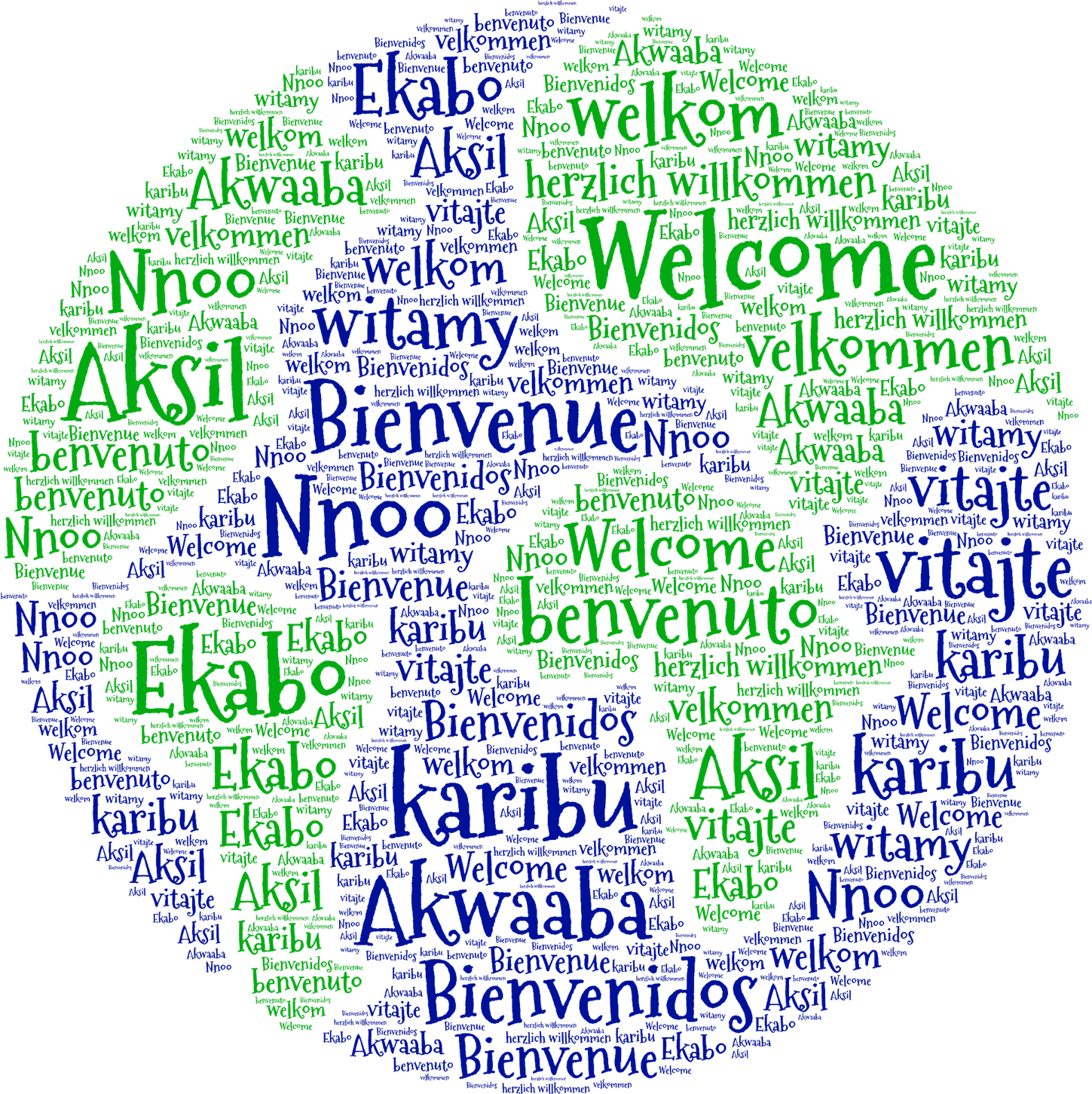 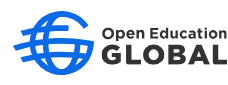 Open Education & Digital Identity, University of Lille
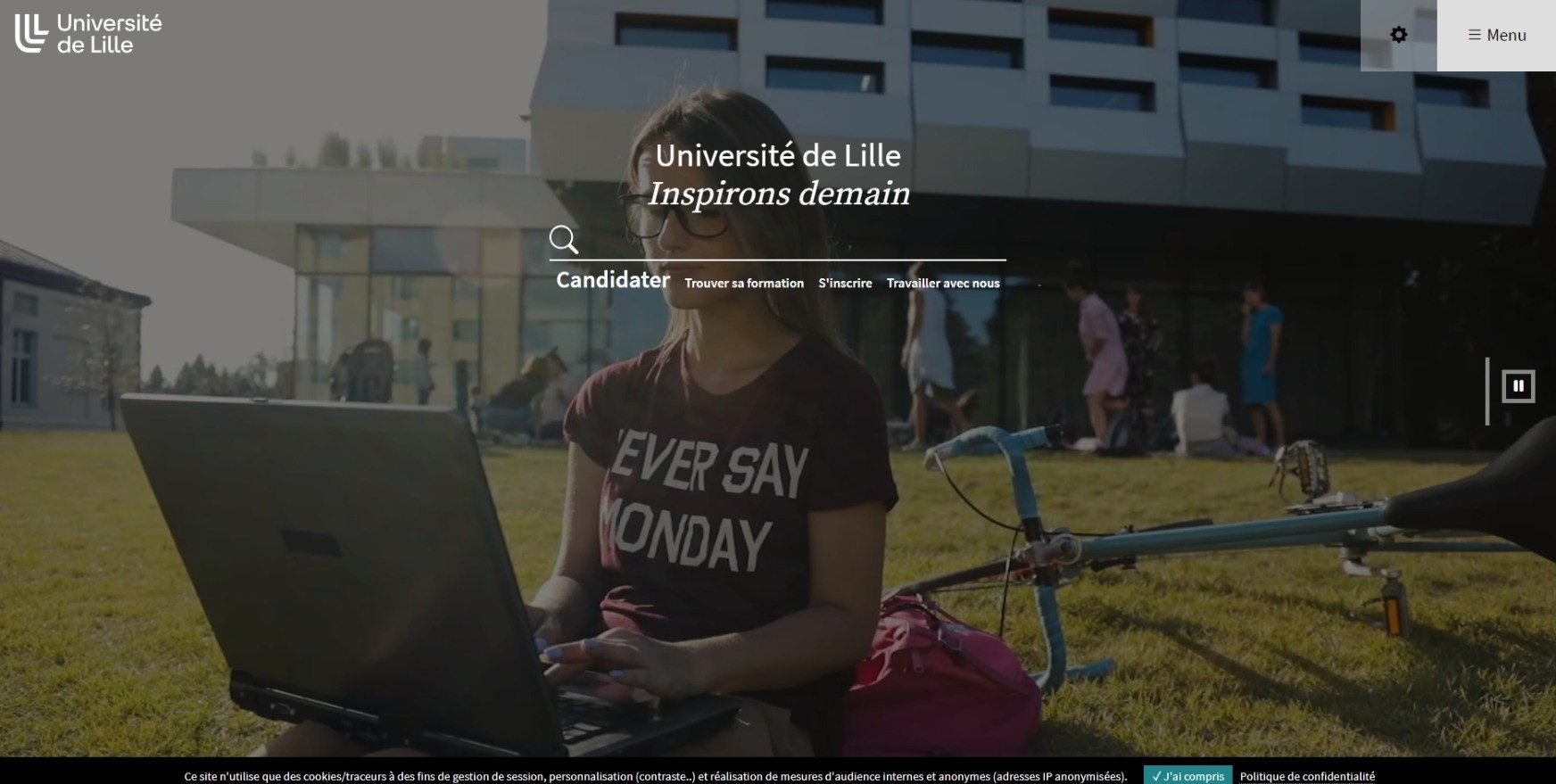 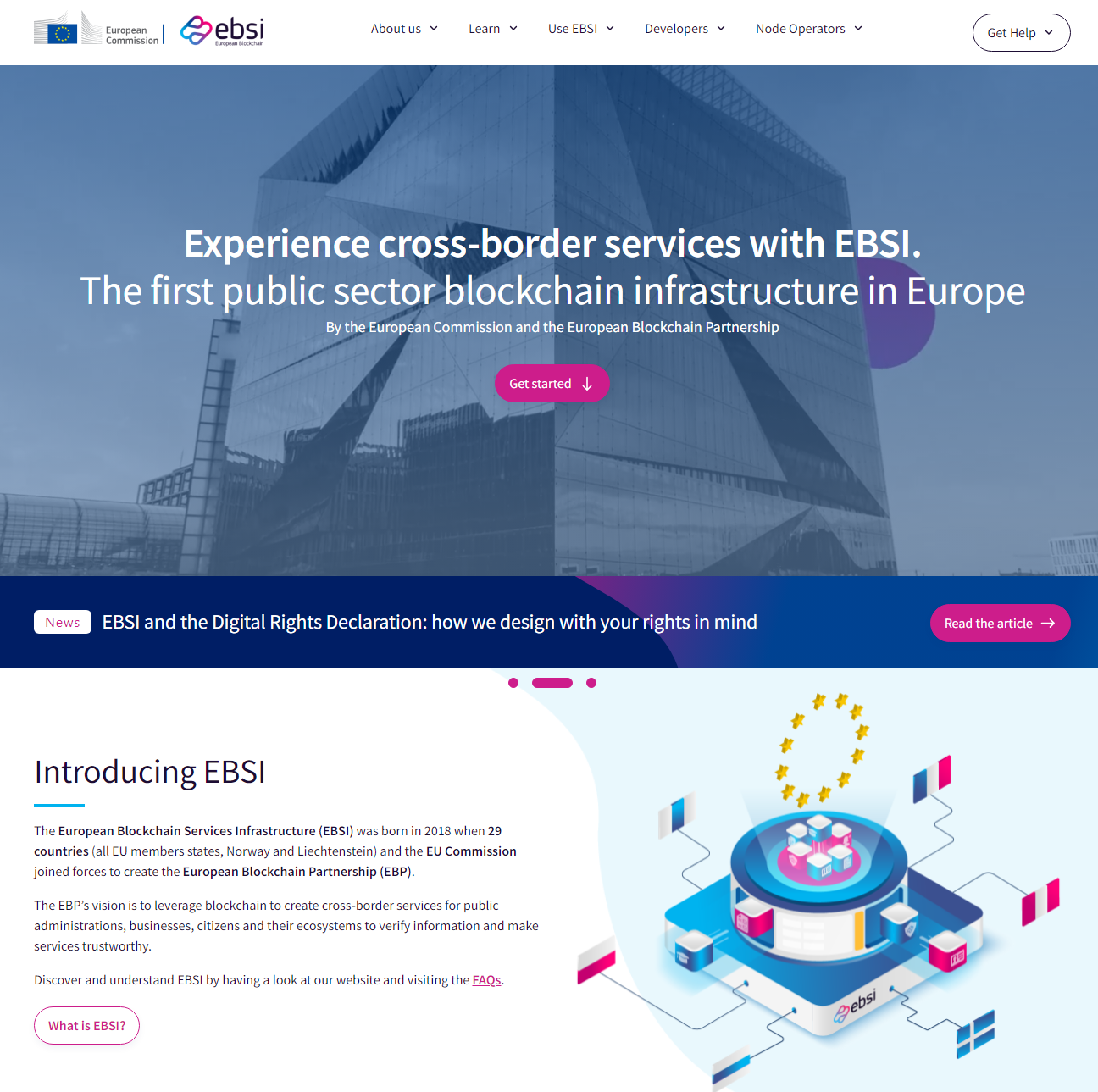 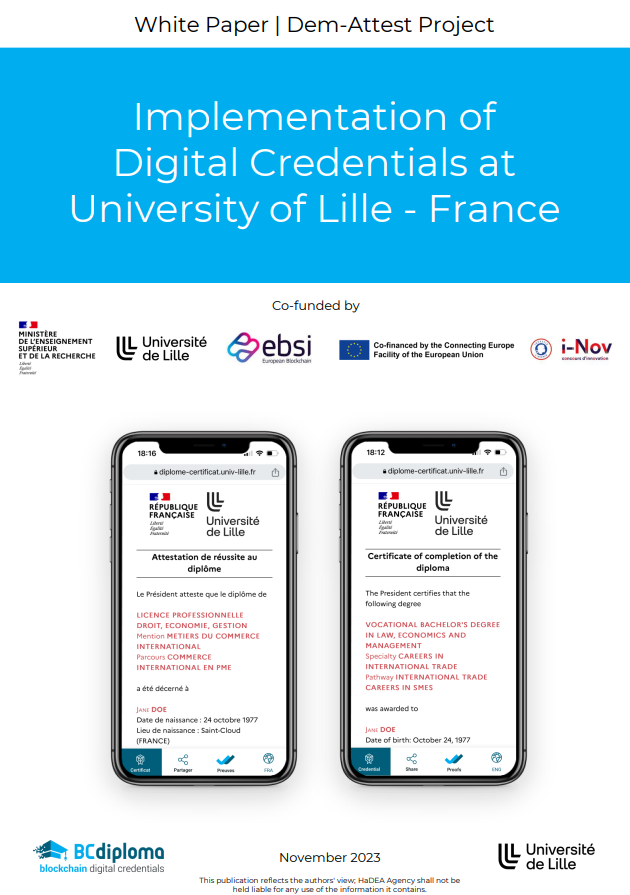 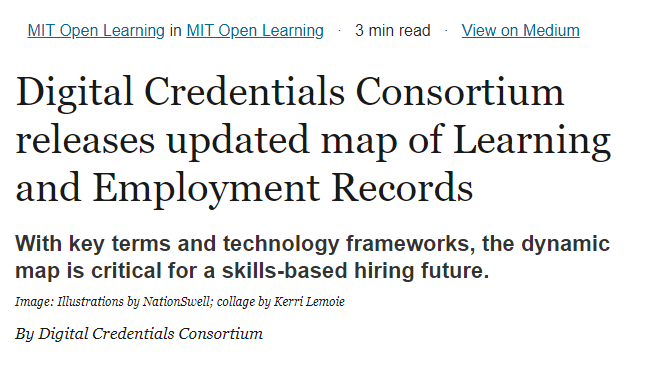 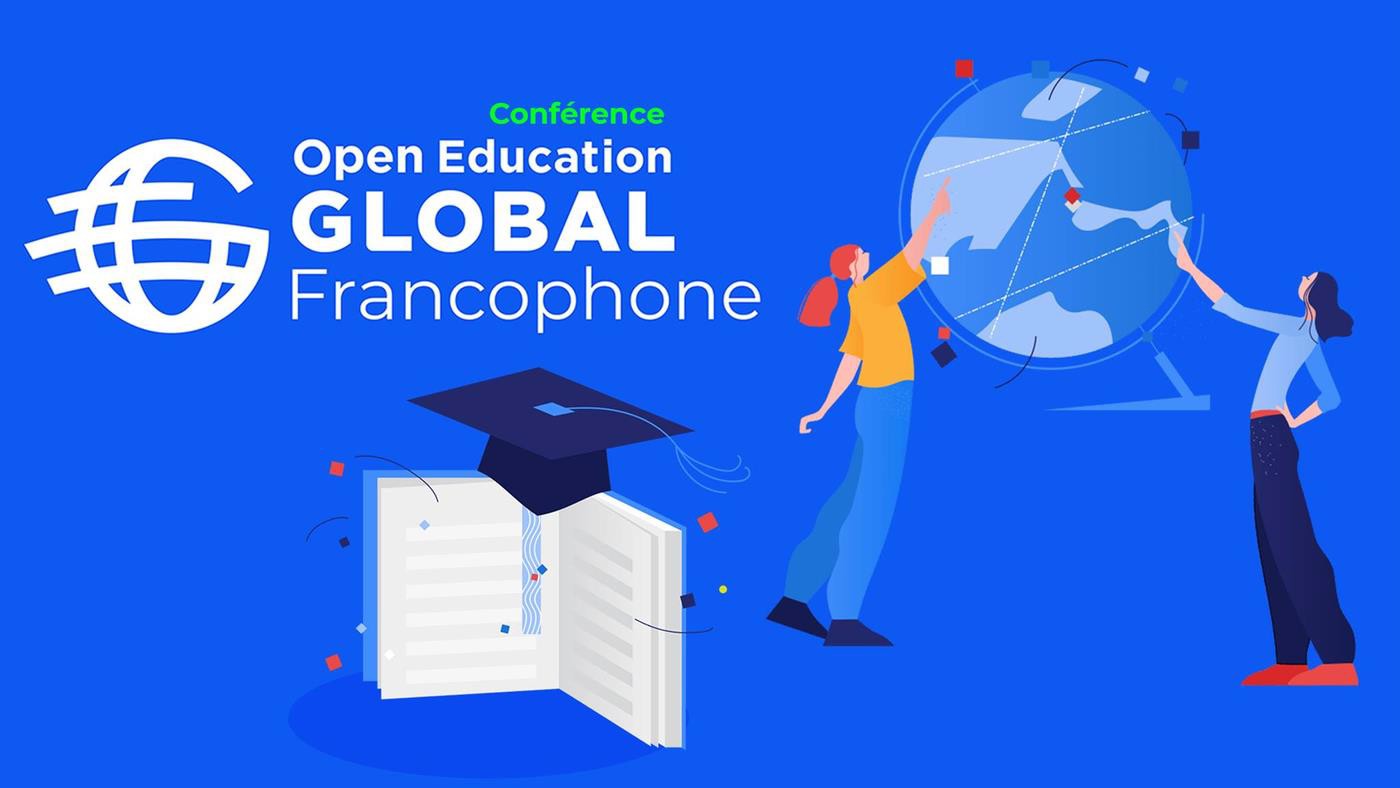 oeg.francophone@gmail.com
OEG Board Leadership
Constance
Blomgren
Perrine de Coëtlogon
Lisa Young
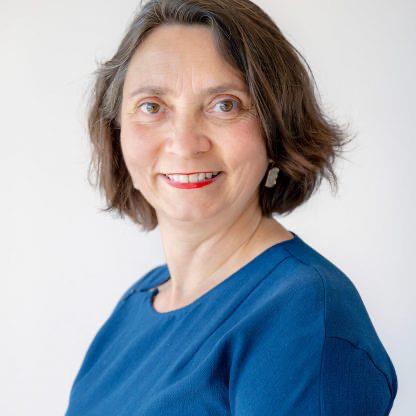 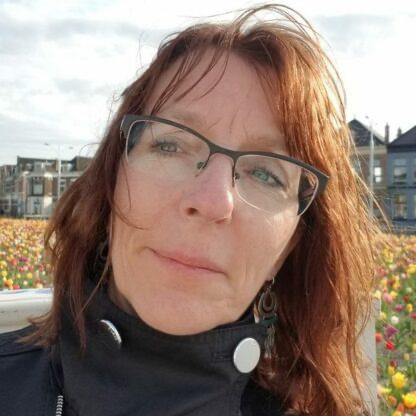 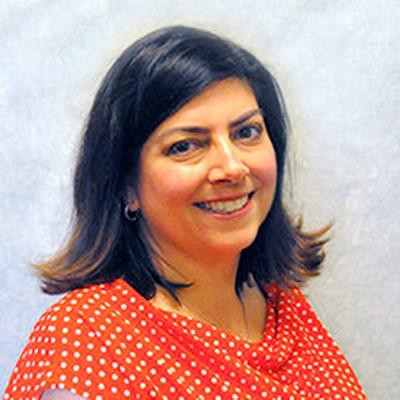 President of the Board
2023-2025
Vice President of the Board
2023 -2025
Vice President of the Board
2023 -2025
University of Lille | France
Athabasca University | Canada
Maricopa County Community College District | United States of America
OEG Board of Directors
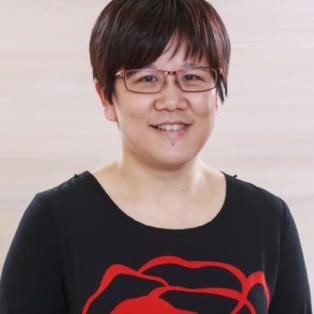 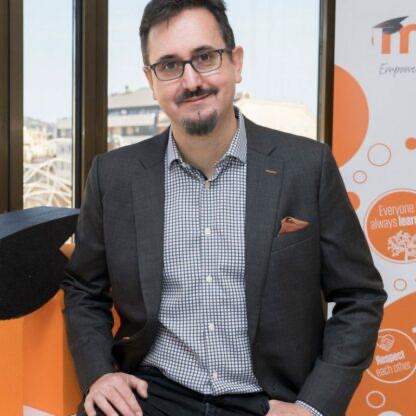 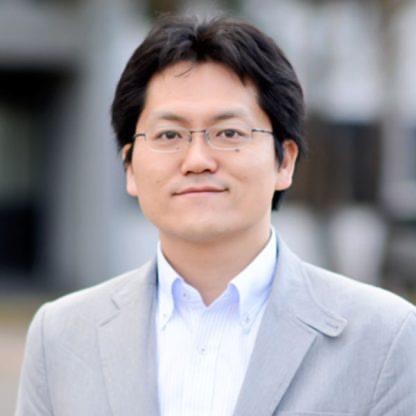 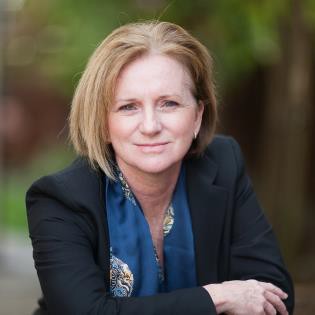 Martin Dougiamas
Moodle | Australia
Catherine M. Casserly Casserly Consulting & Coaching | United States
Hsu-Tien (Marian) Wan
Treasurer
Taipei Medical University |
Taiwan
Katsusuke Shigeta
Hokkaido University | Japan
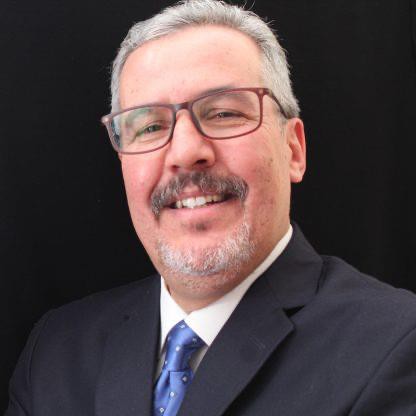 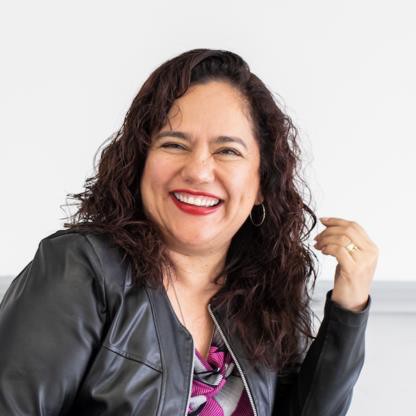 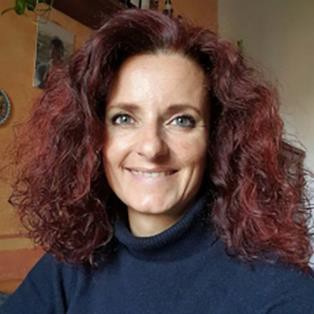 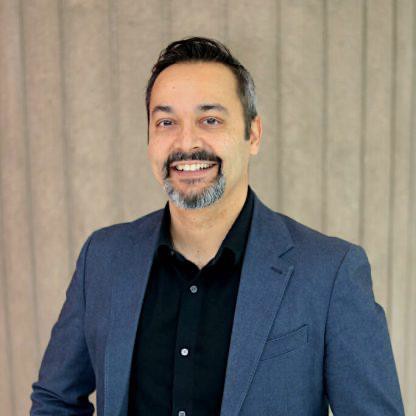 Noureddine Zemmouri Université de Biskra | Algeria
Rajiv Jhangiani
Brock University | Canada
María Soledad Ramírez Montoya (Marisol) Tecnológico de Monterrey Mexico
Paola Corti
Politecnico di Milano | Italy
OE Global Team
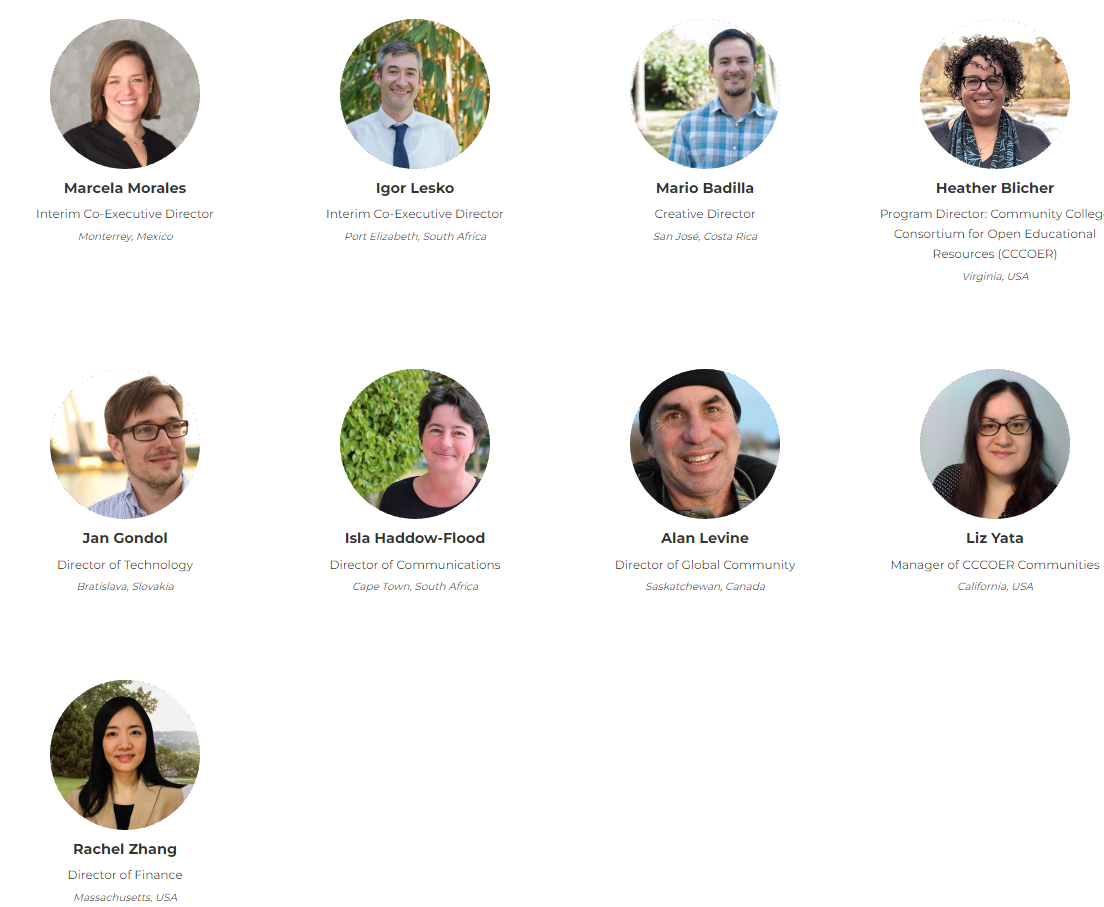 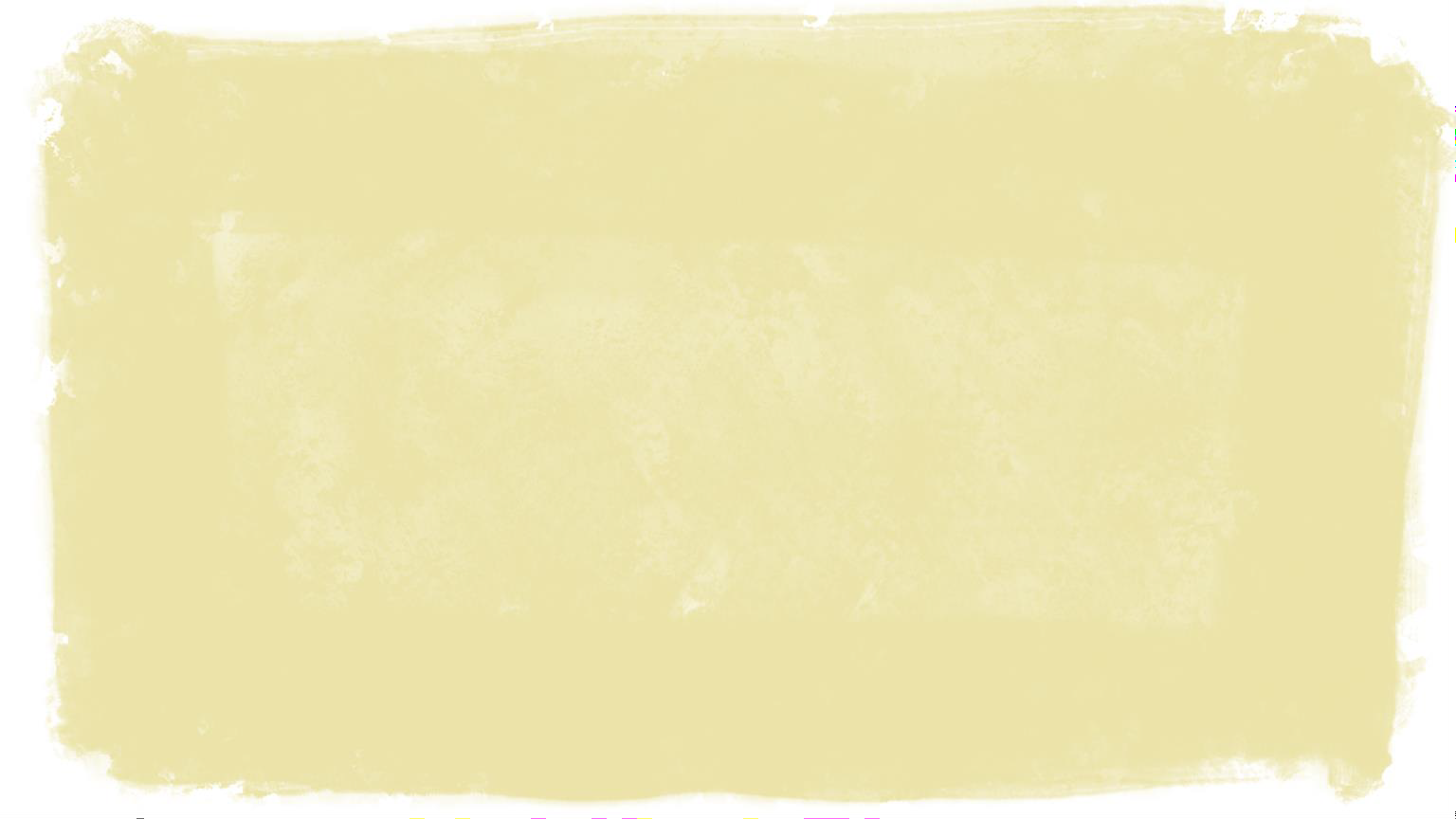 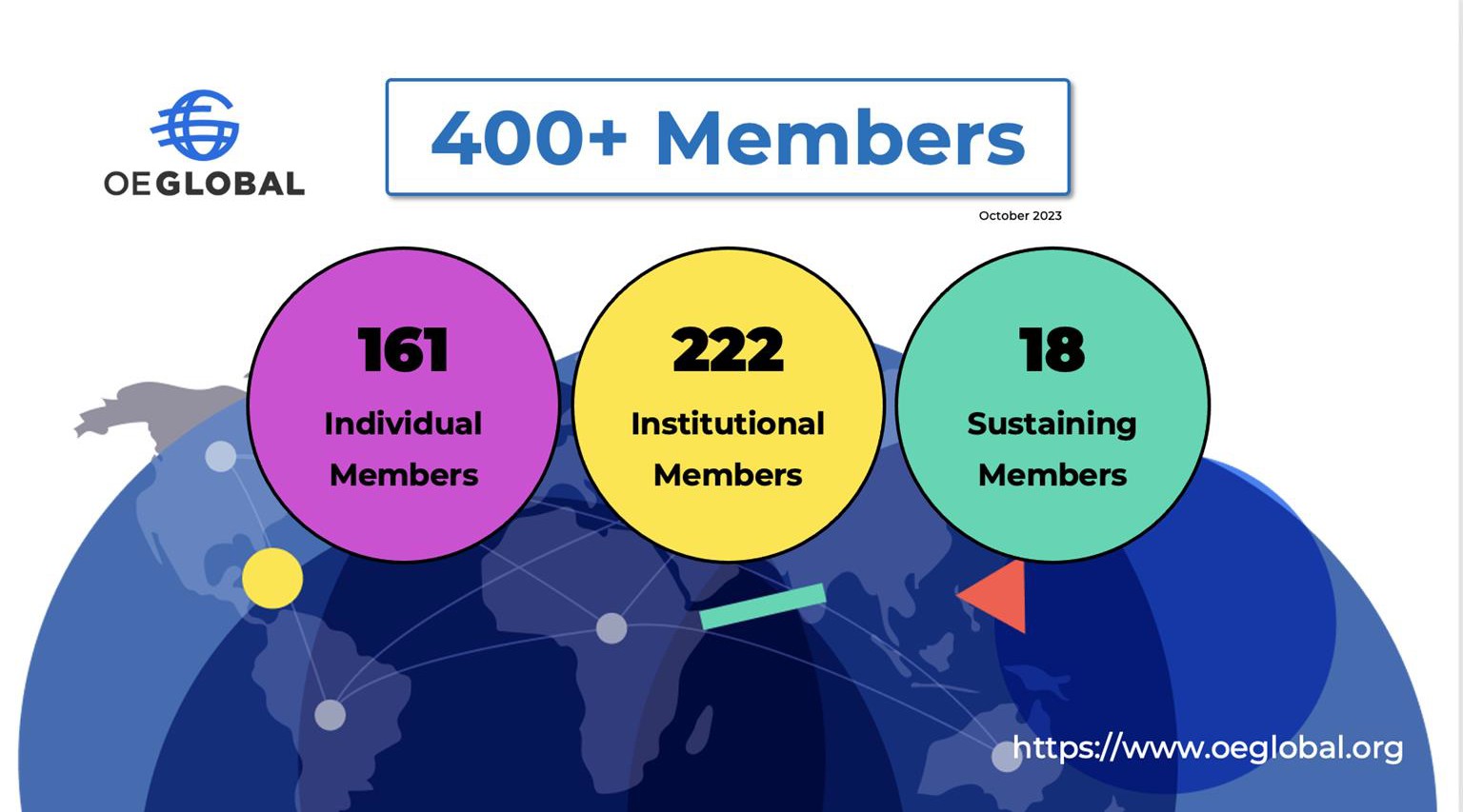 Field Building
gather • collaborate • support • share
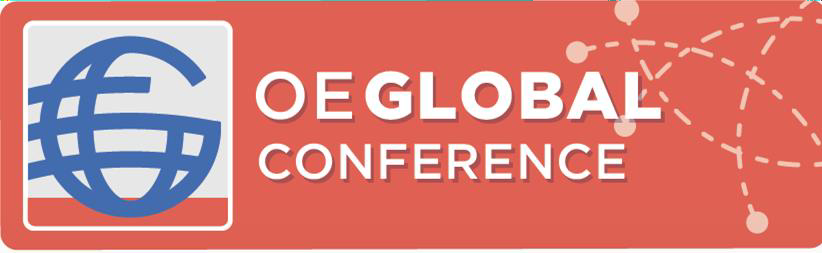 https://conference.oeglobal.org/
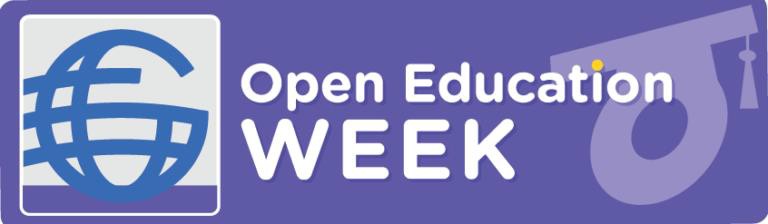 https://oeweek.oeglobal.org/
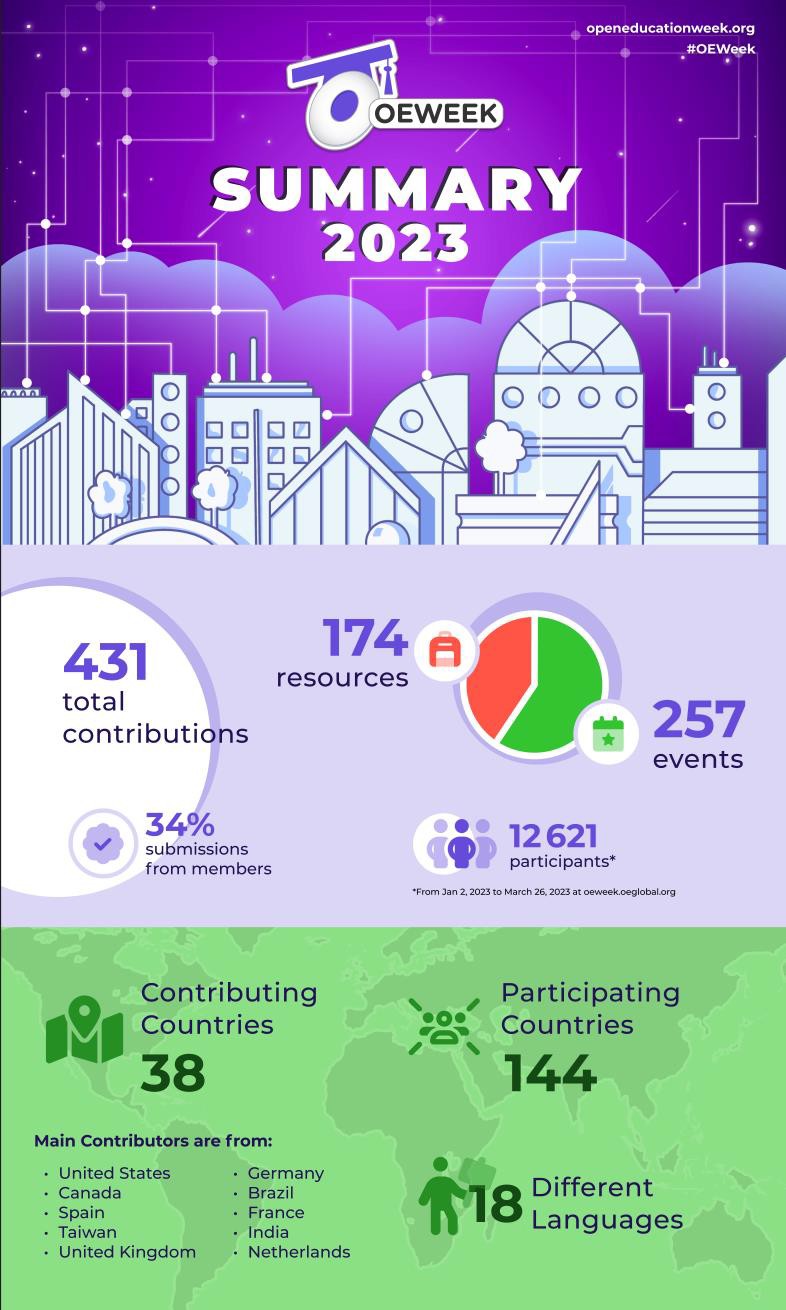 Since 2012 OE Week has hosted 2,064 events in 38 languages and gathered 85,535 participants from 192 countries.
Mark your calendars!
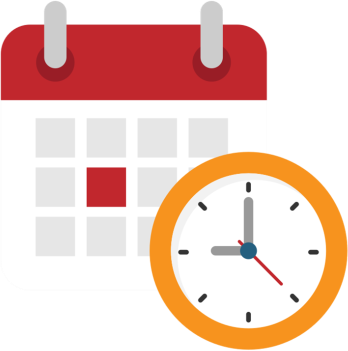 March 4-8, 2024
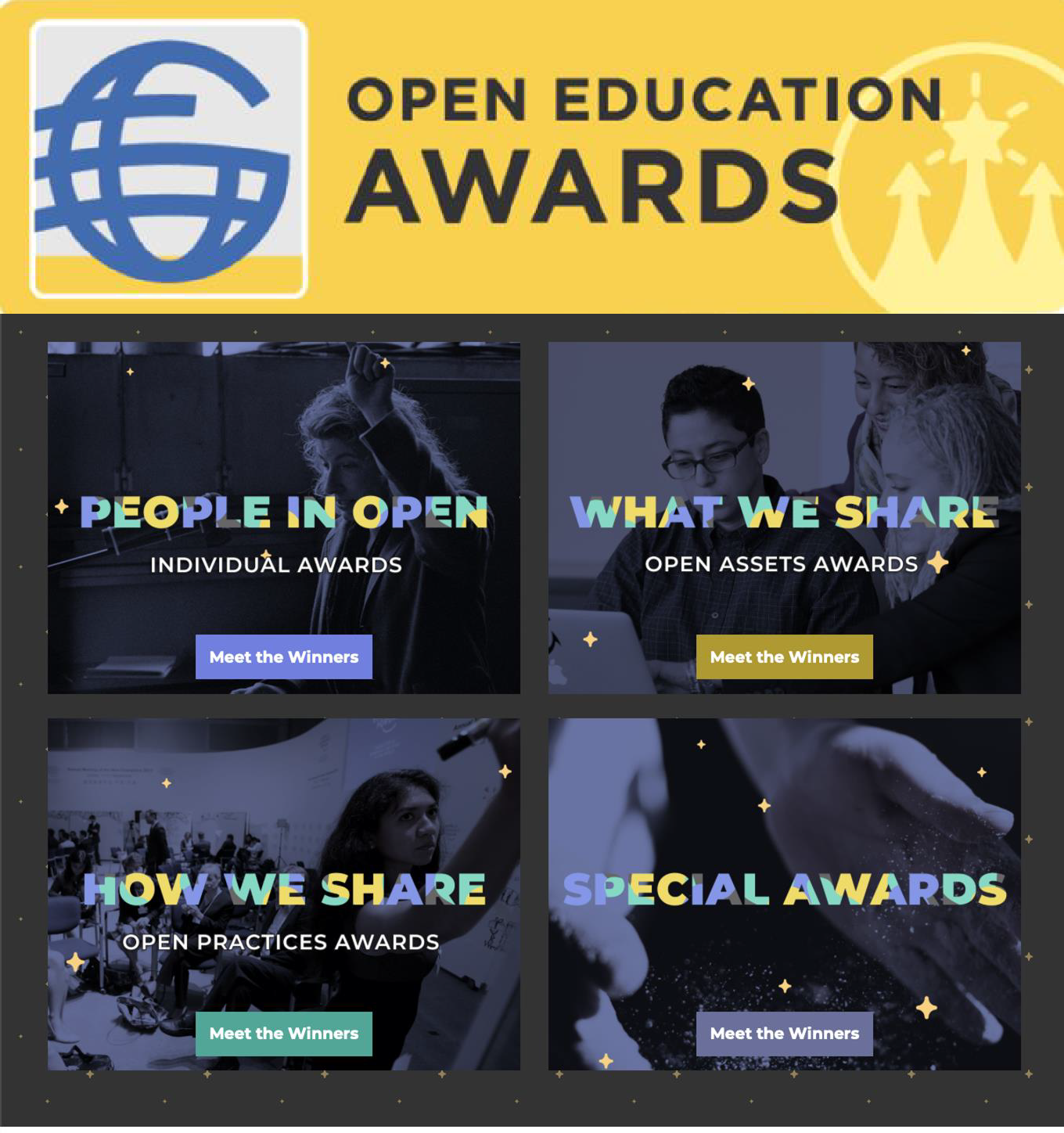 Celebrate! June 30 2024
OEGlobal recognizes each year since 2011
recipients of the Open Education Awards
for Excellence (OEAwards), whose work reflects the outstanding achievements and shared wealth of the open education community.

16 awards granted in 2023

237 total awards since 2011
https://awards.oeglobal.org/
Foster knowledge exchange
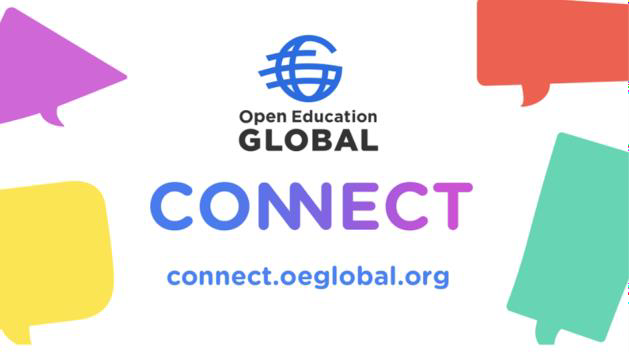 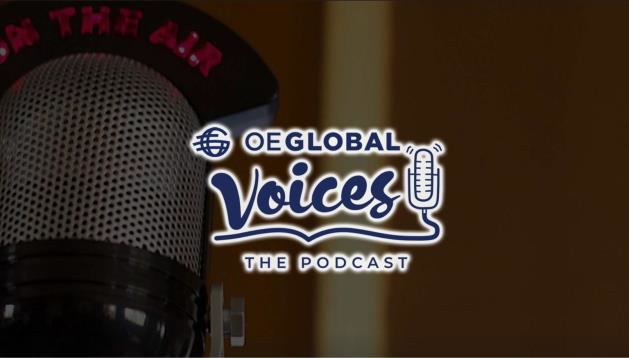 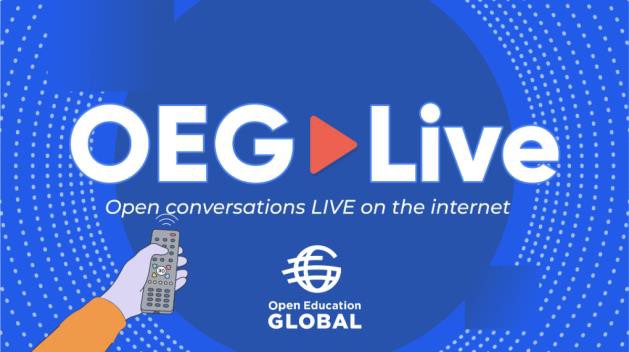 OEG Connect
OEG Voices
OEG Live
Space for the global open education community to chat, share, collaborate, and navigate the many and varied subjects related to Open Education.
A podcast that shares conversations with open educators, innovators and leaders from around the world discussing their work and solutions.
Regular series of candid, open conversations with Alan Levine.
Regional Communities
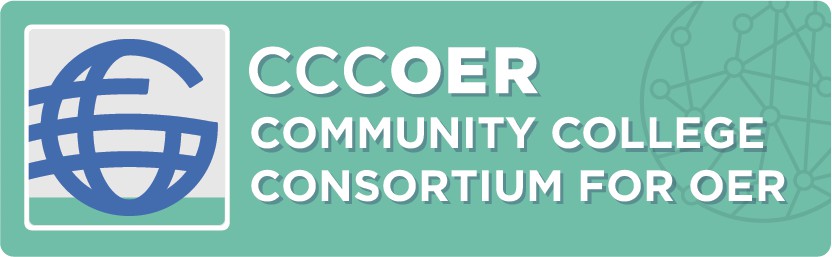 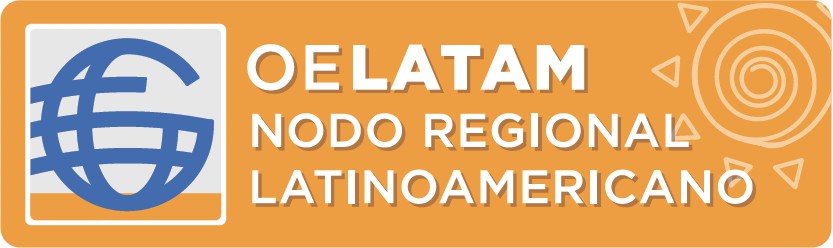 https://www.oelatam.org/
https://www.cccoer.org/
The Open Education Latin America Regional Node (OE LATAM) is a community driven network that works cooperatively to establish, coordinate, and sustain a regional ecosystem that further enhances the development of open education initiatives and practices in the region.
The Community College Consortium for Open Educational Resources (CCCOER) is an OE Global regional node primarily focused on supporting the adoption and use of open educational policies, practices, and resources by community colleges across the USA and Canada.
+ Francophone regional community building in OEG Connect.
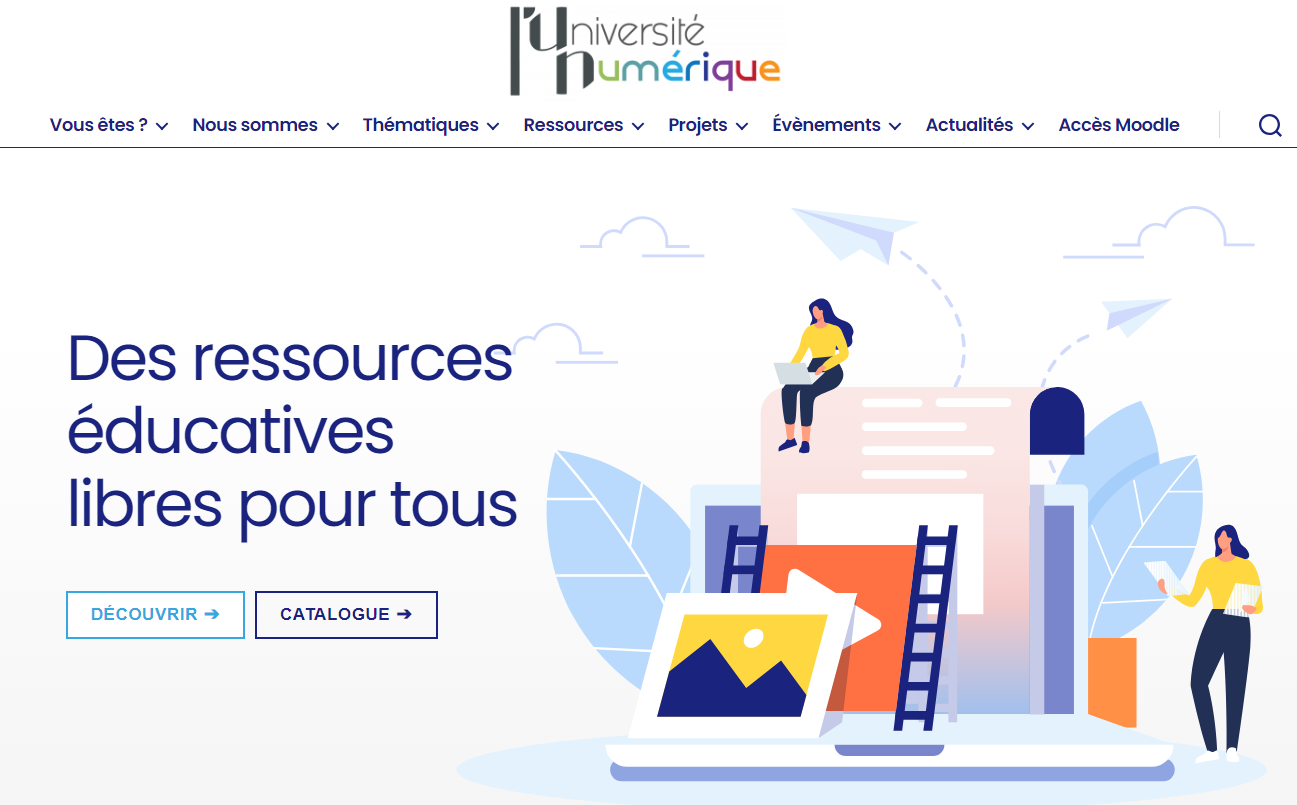 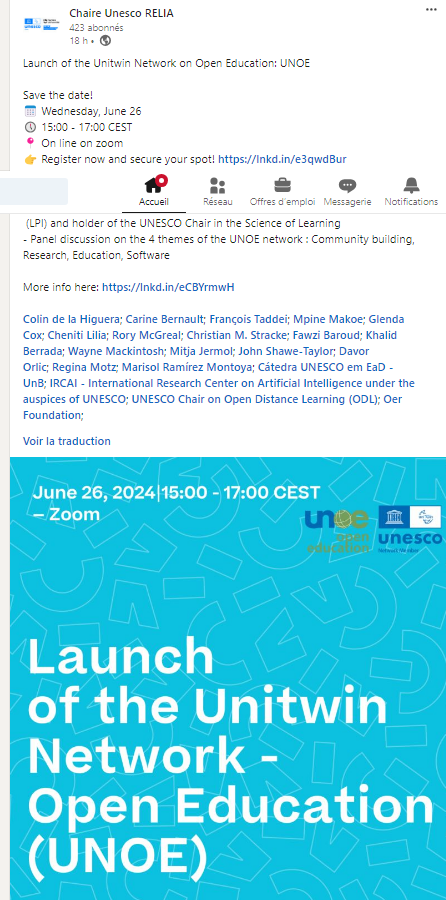 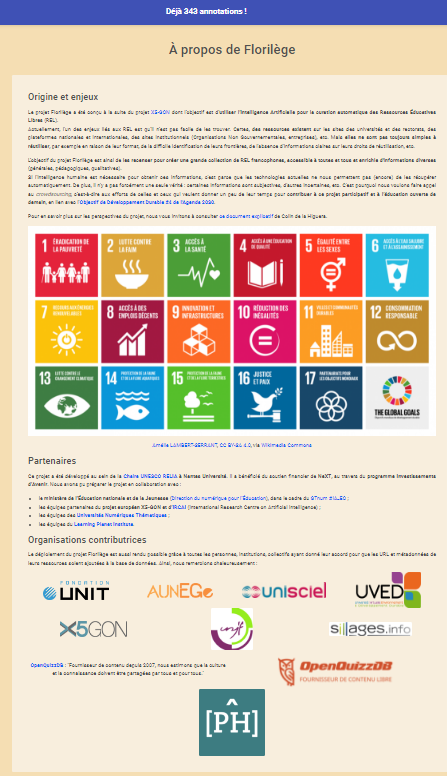 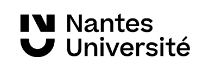 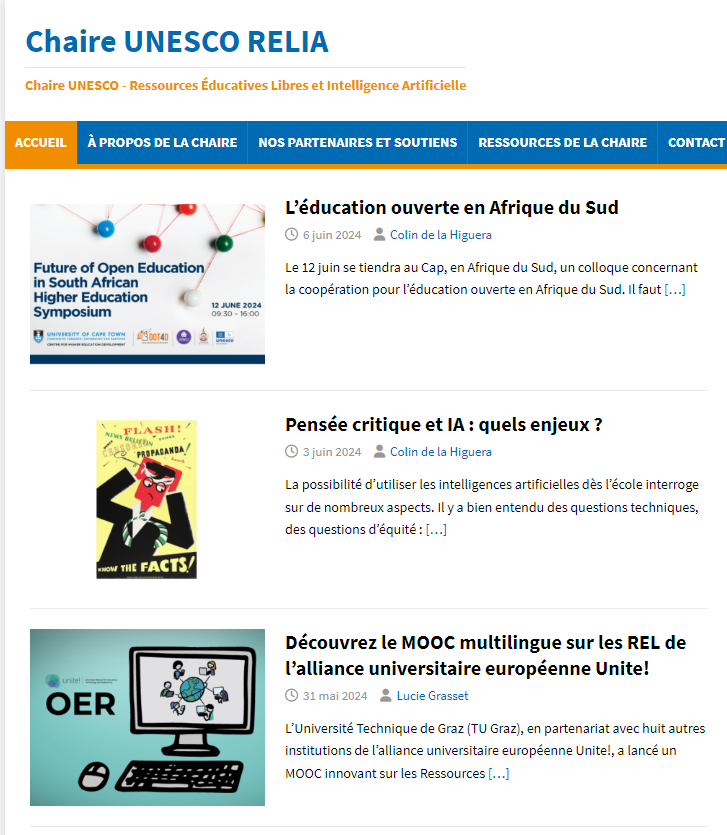 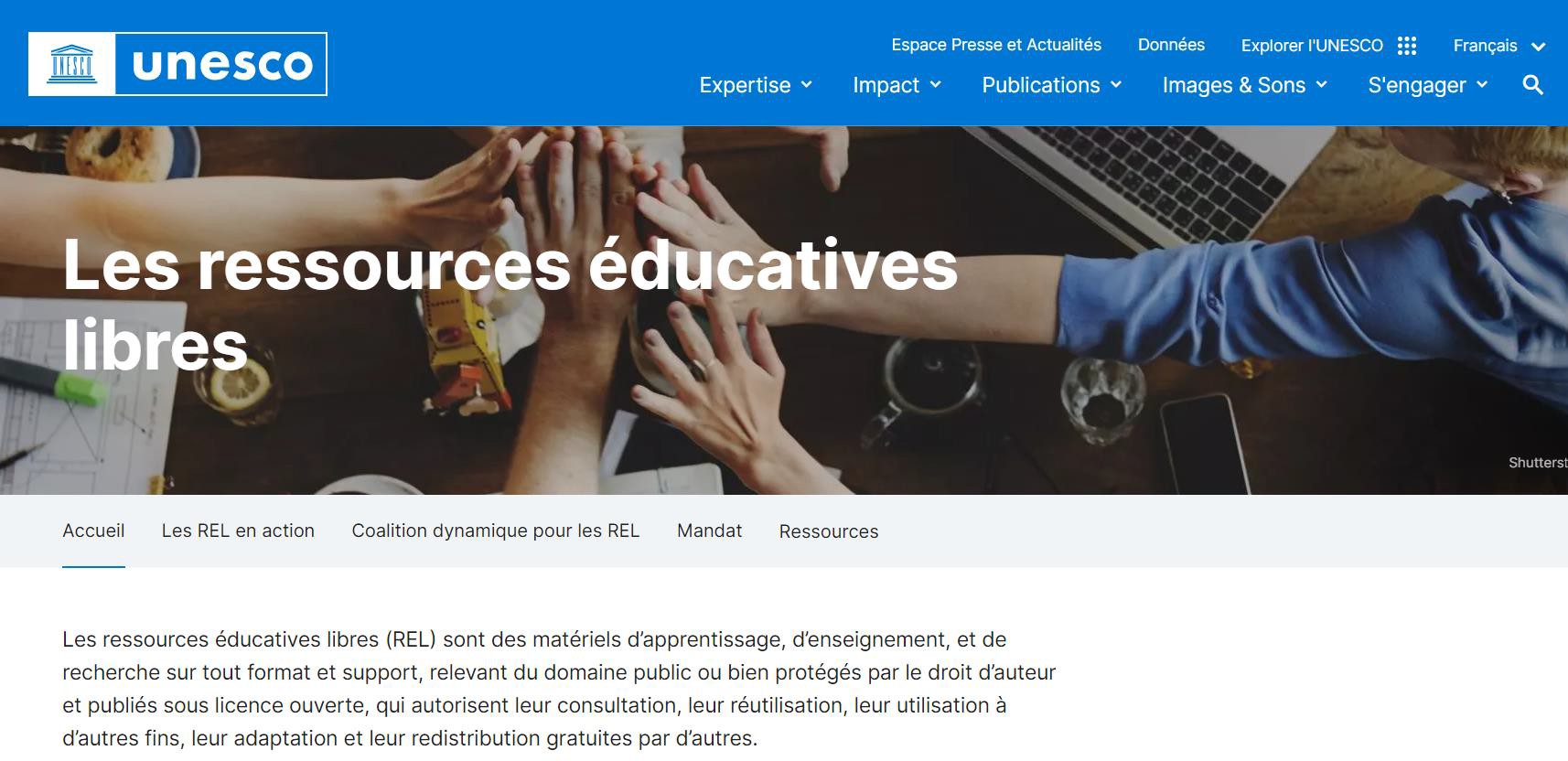 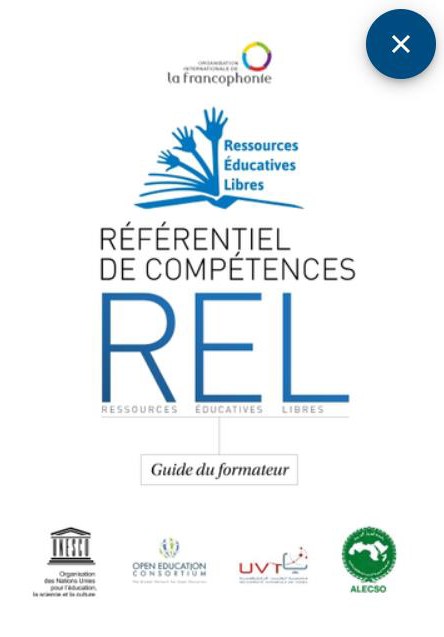 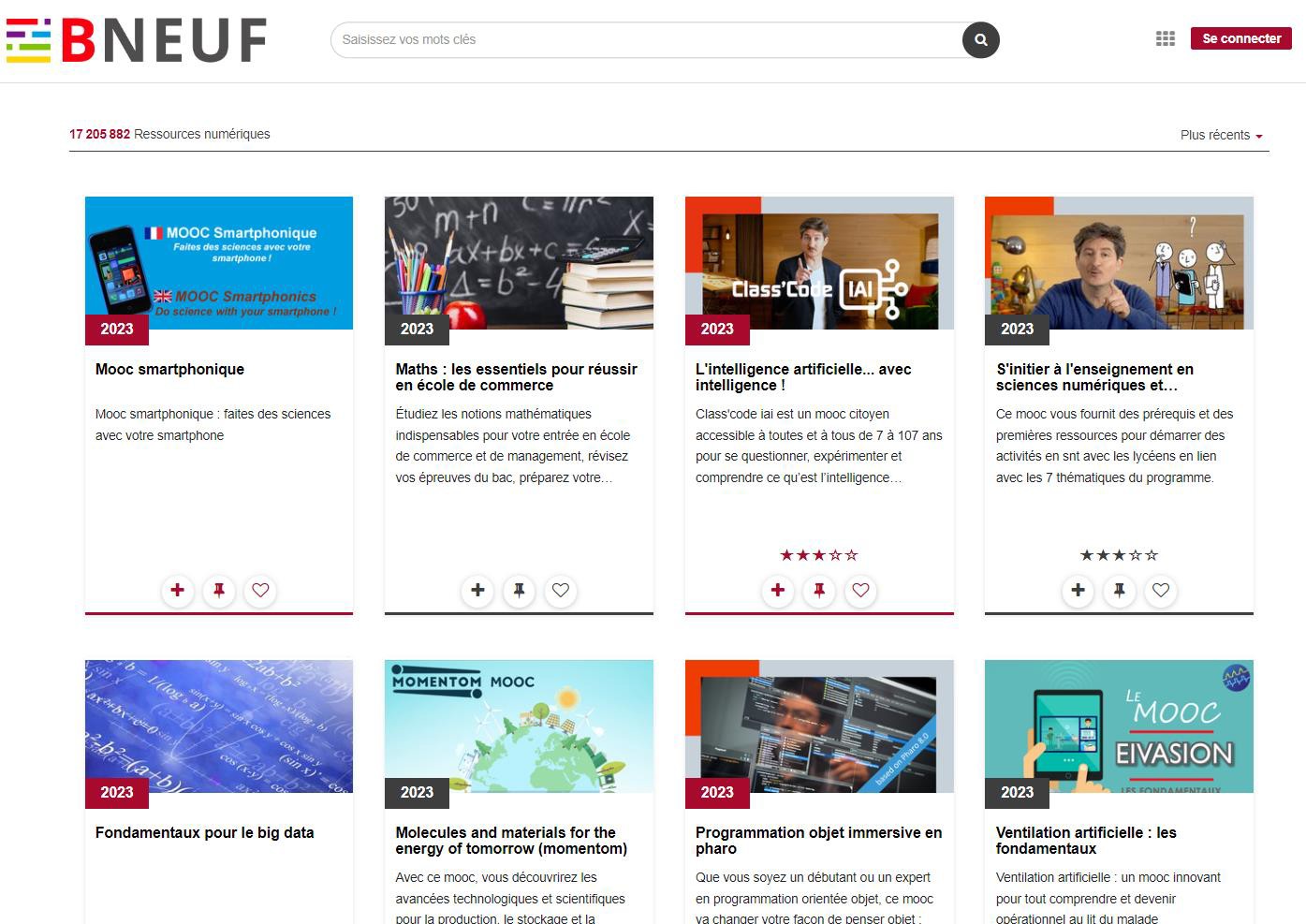 https://bneuf.auf.org/
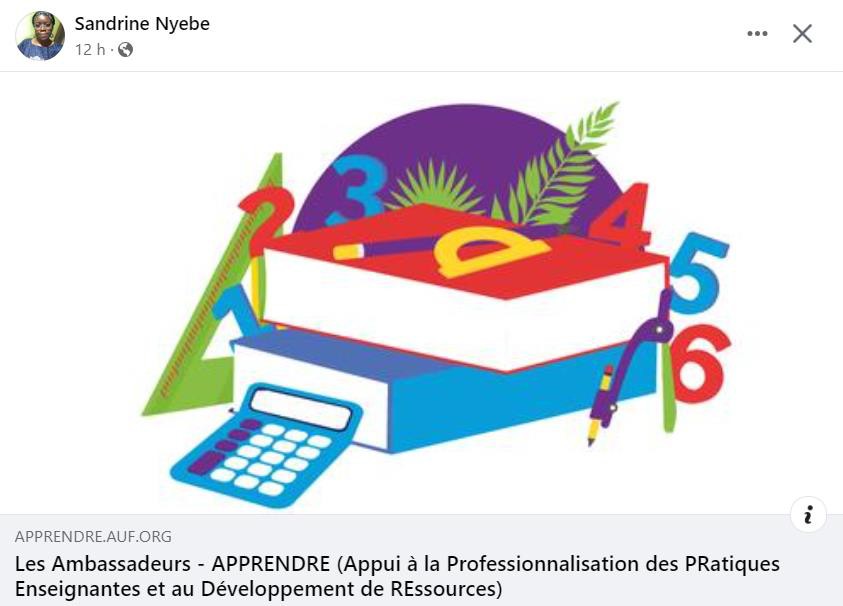 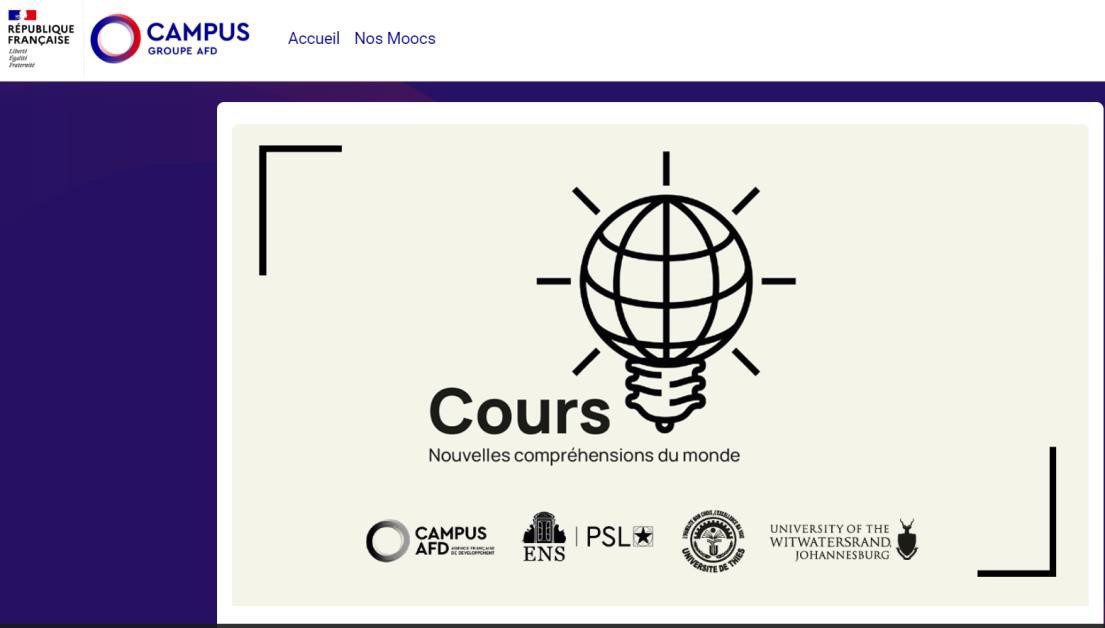 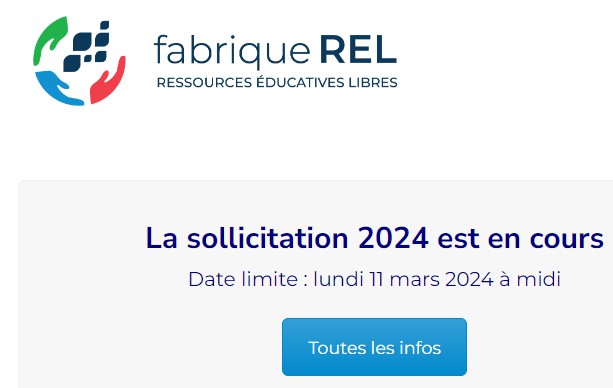 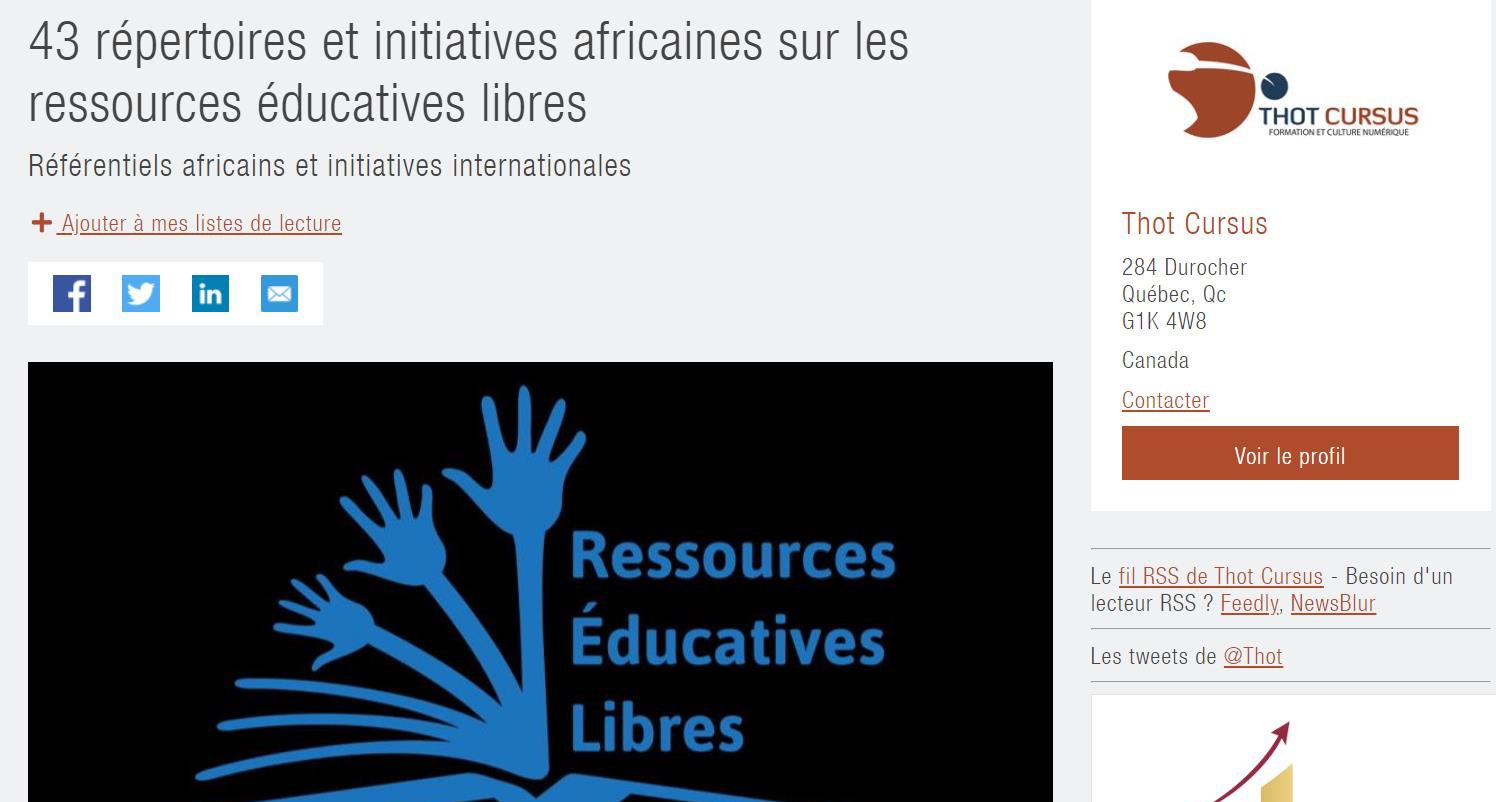 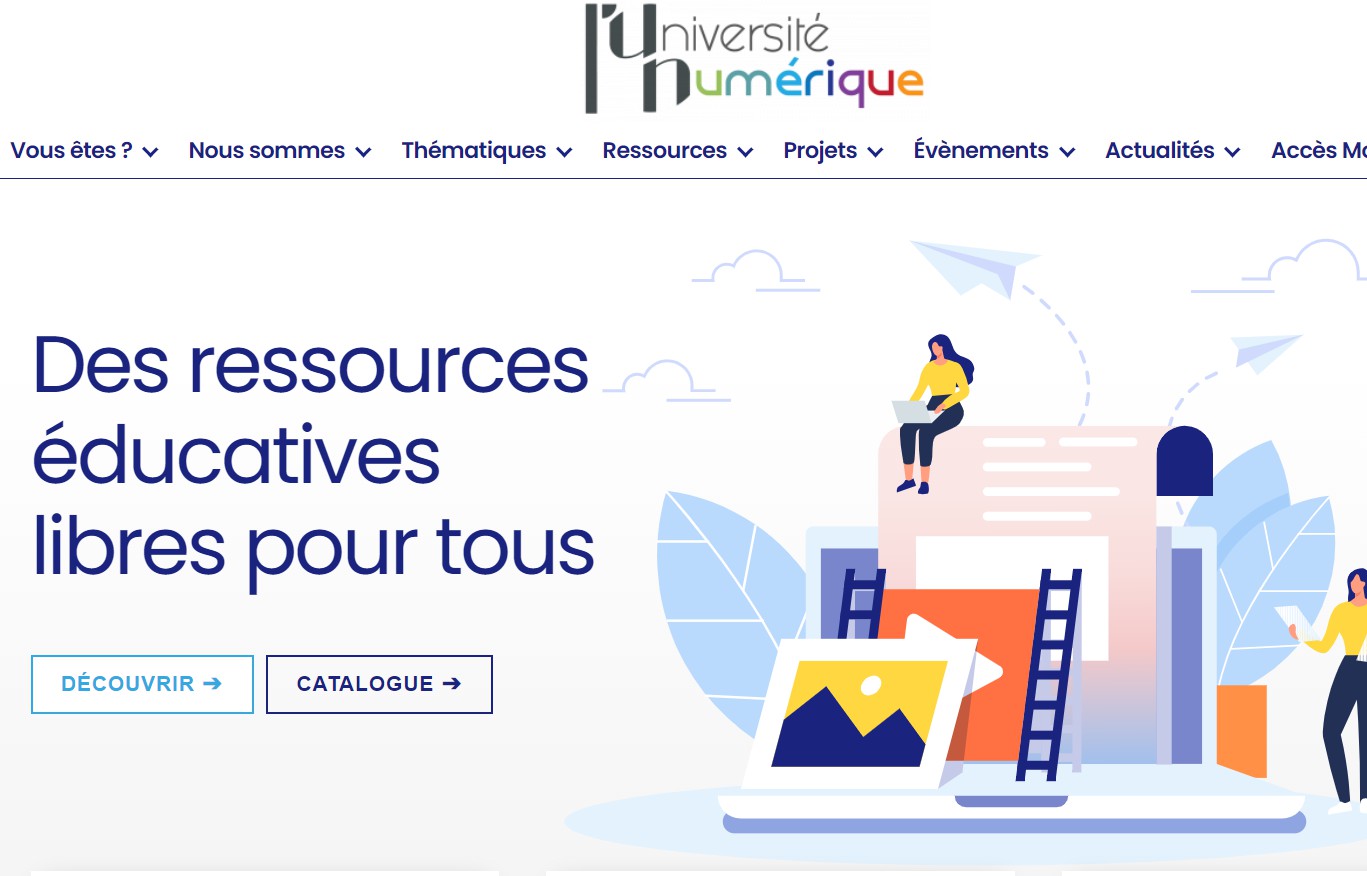 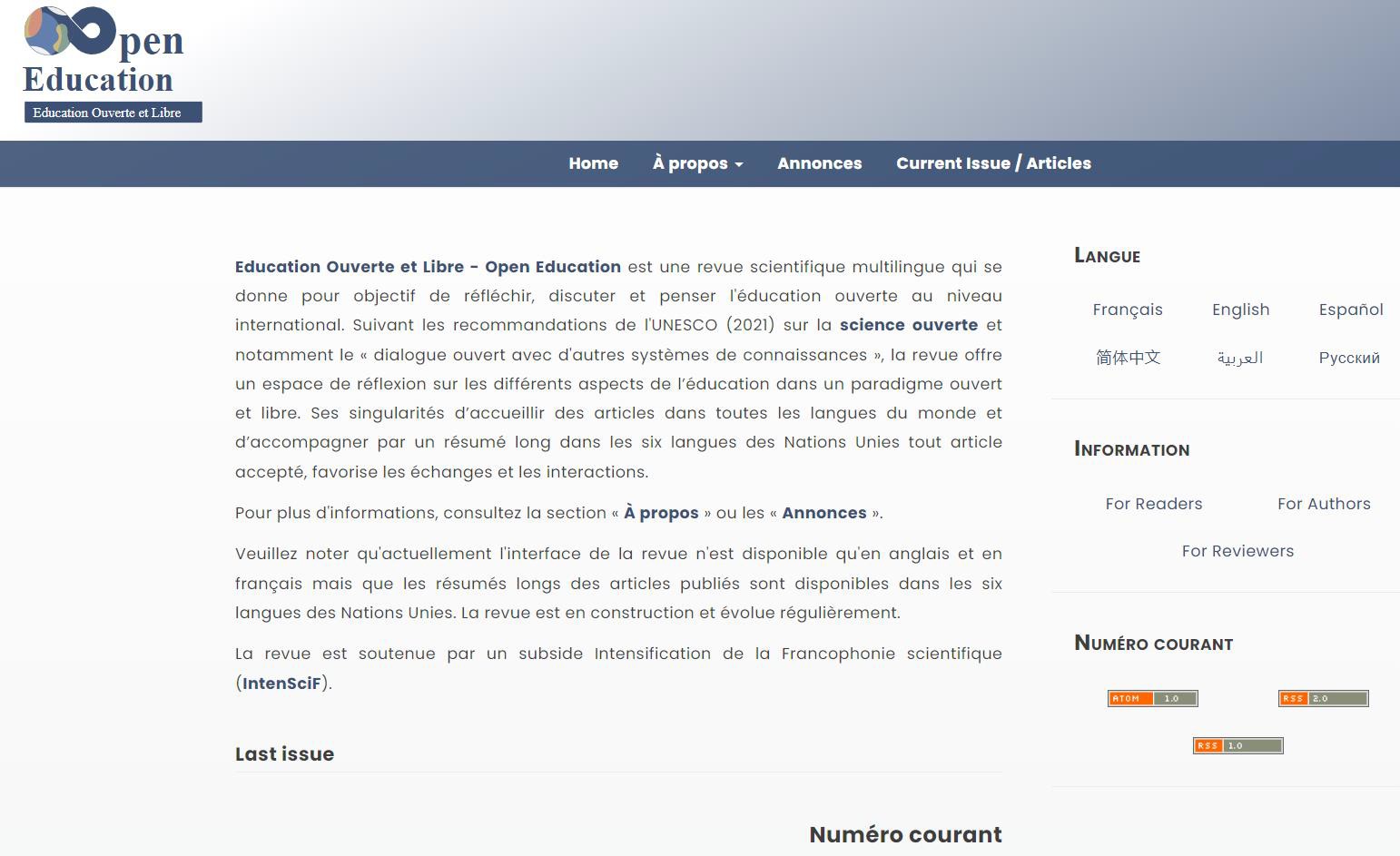 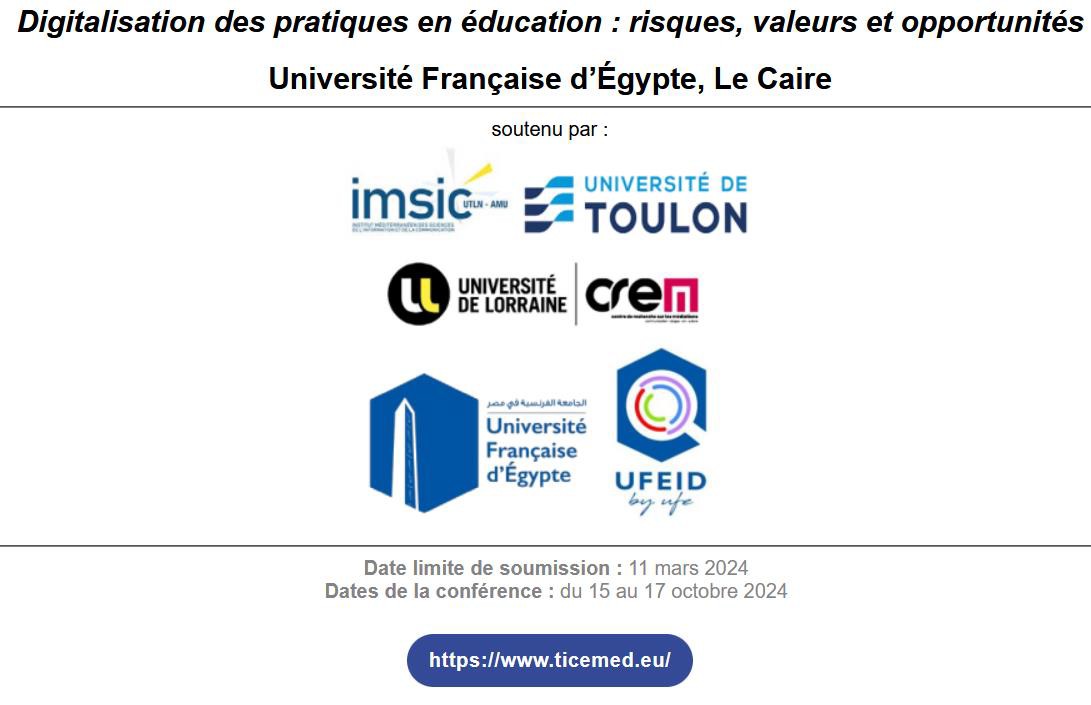 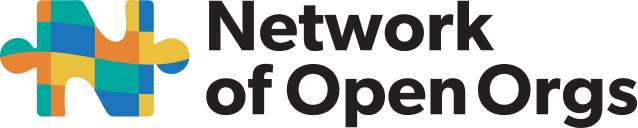 Join presentation to learn more:
Today, 3:45pm - 4:15pm
The Network of Open Organizations (NOO) - Strengthening and sustaining Open Education through Open Collaboration across Regions
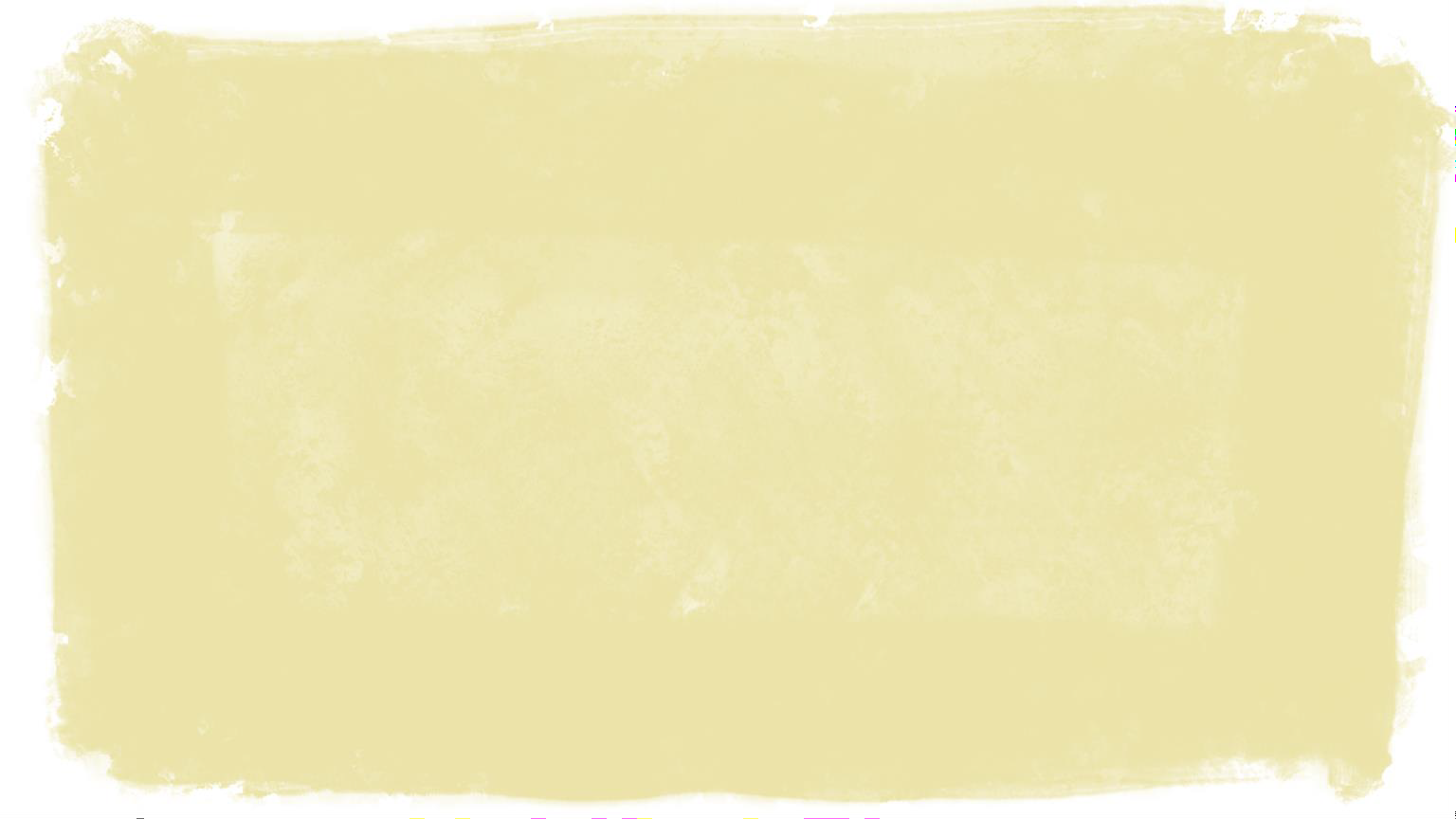 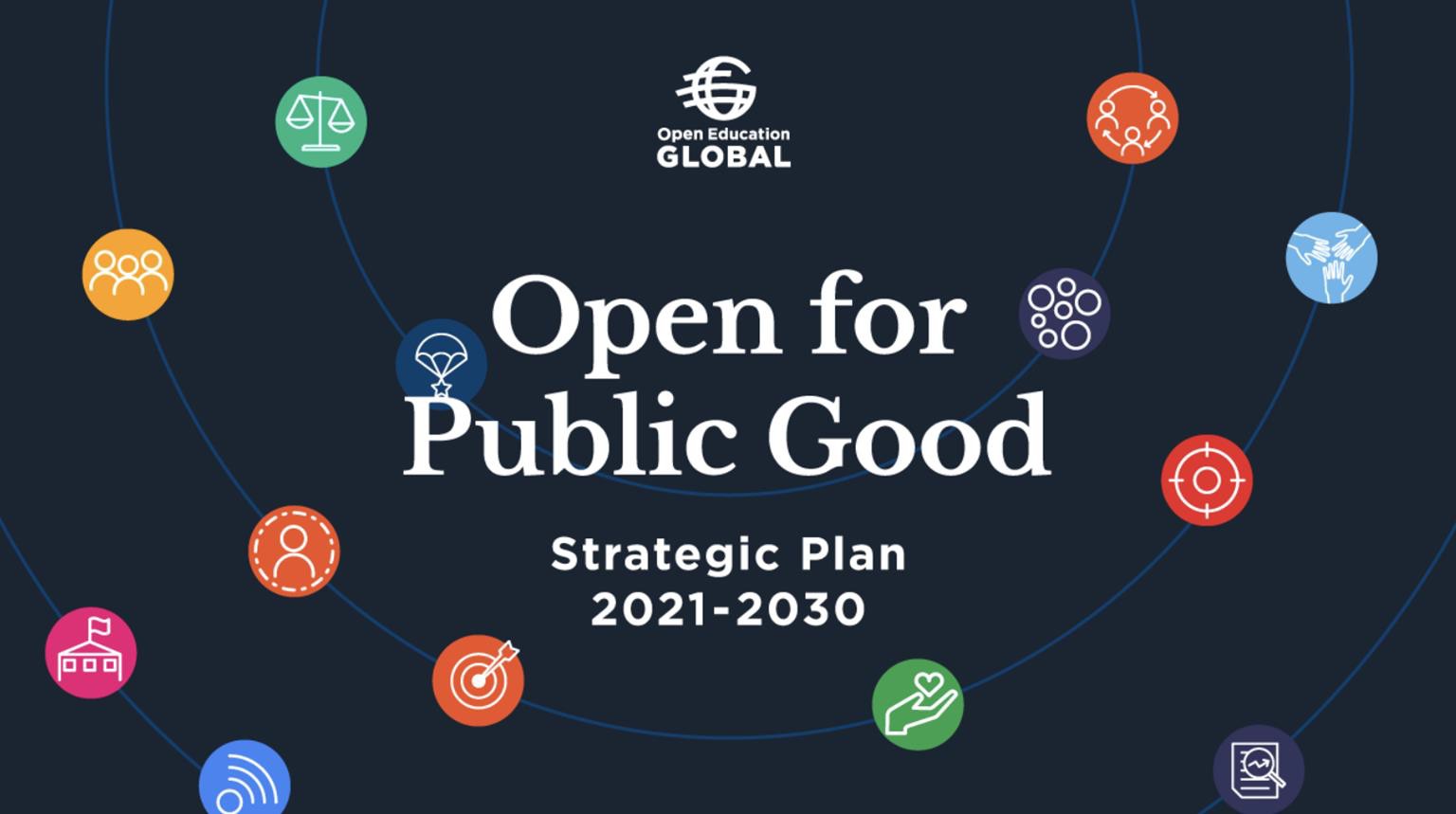 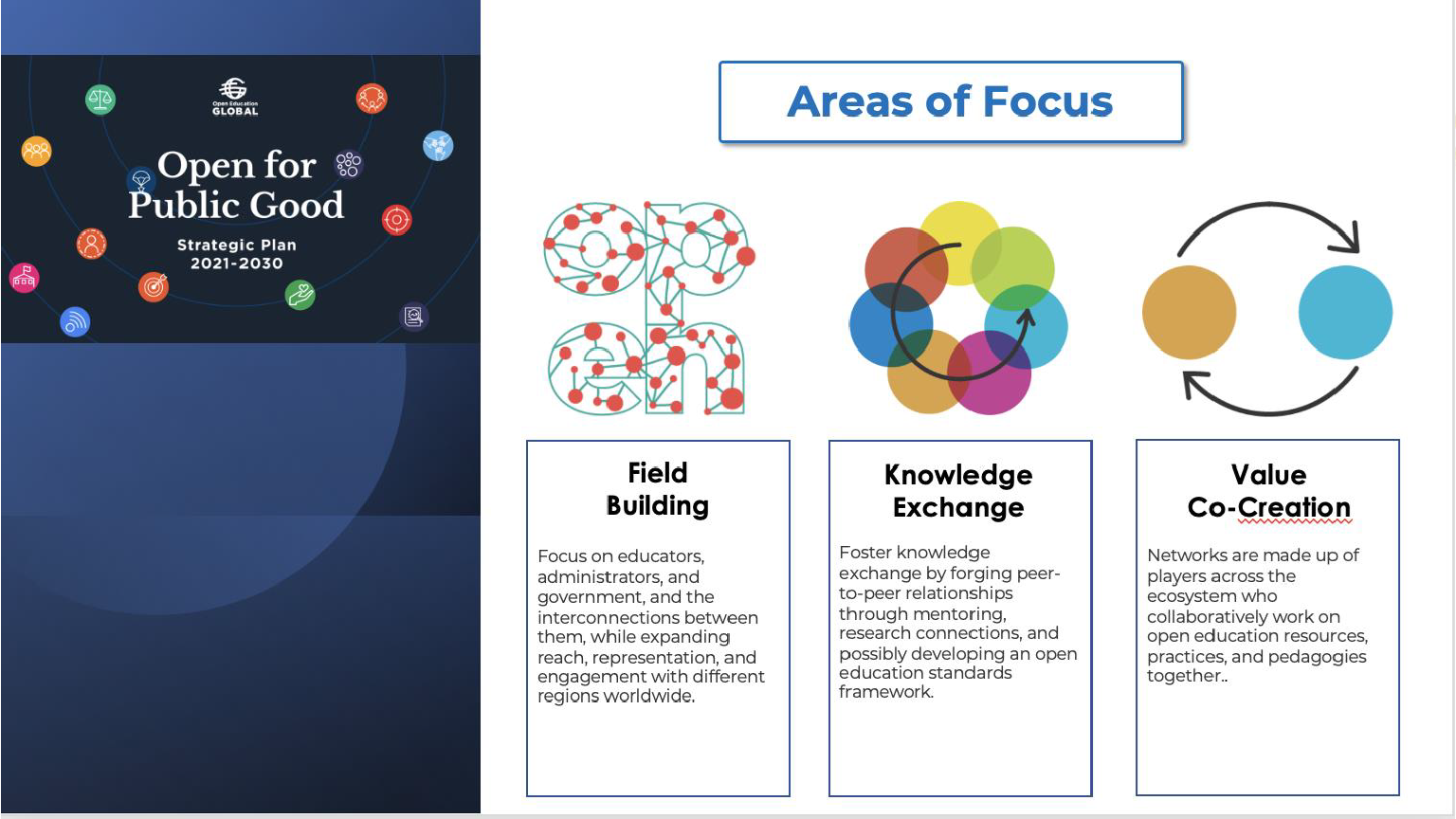 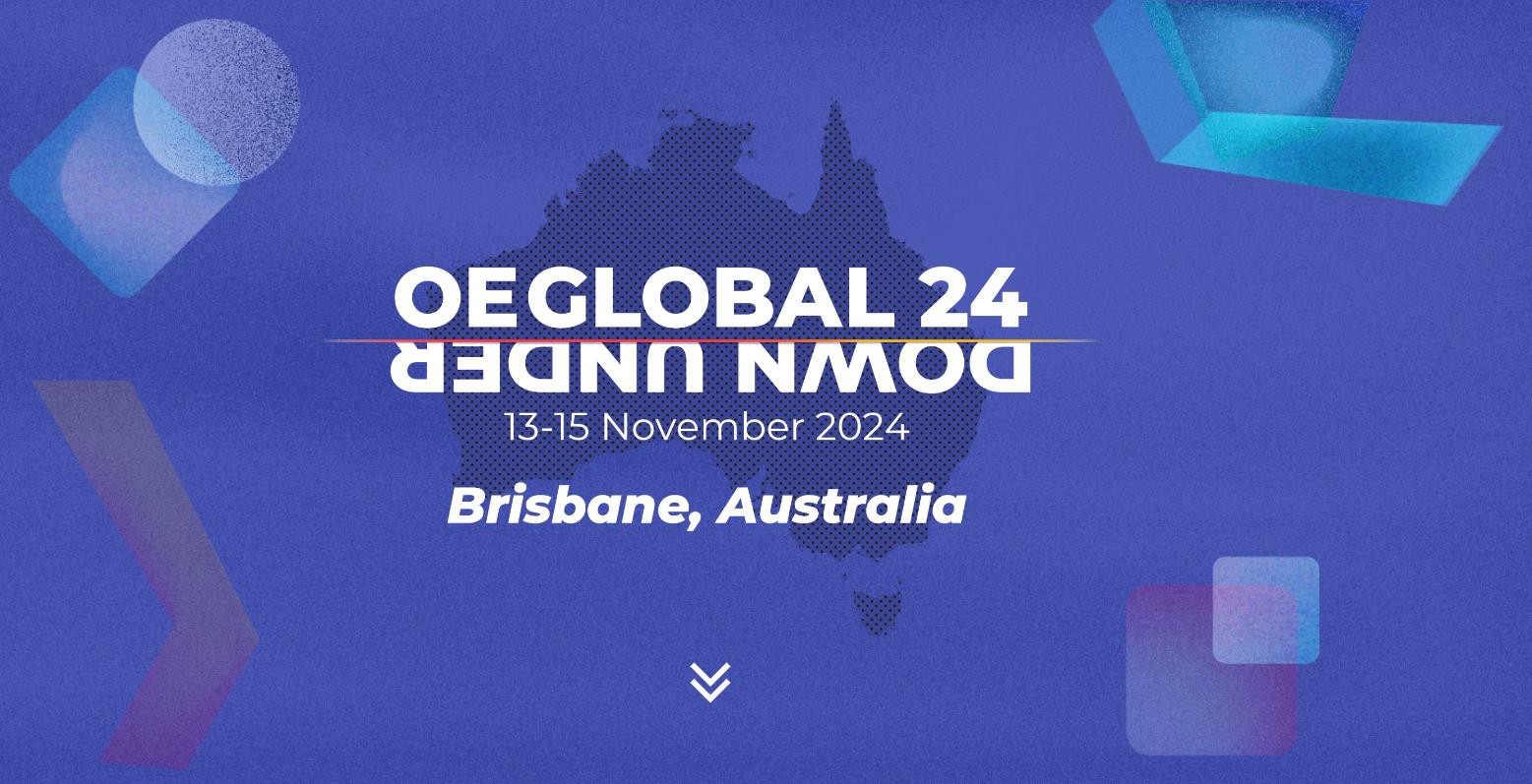 11/06/2024OER-conference Tübingen


Conclusions: 
German OER: you participate to a World movement
You are not alone
This is a long way, that is getting stronger
We need you!

Let’s build on the existing OER, let’s also build new solutions to teach and learn anywhere, to make learning as exciting and addictive to the new generation and all Open Education Lovers

Back to the future!

Perrine de Coëtlogon
President of the Board
Open Education Global
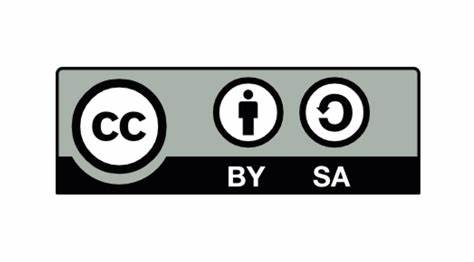